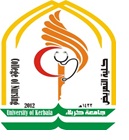 Epidemiology Rates
Dr. selman Al-Kerety
In public health, we use ratios and proportions to characterize populations by age, sex, race, exposures, and other variables. 
We also use ratios, proportions, and, most important rates to describe three aspects of the human condition: morbidity (disease), mortality (death) and natality (birth).
Frequency of measures by type of event described
Frequency of measures by type of event described
Frequency of measures by type of event described
Information ratios on mortality from bird flu
information proportions on mortality from bird flu
Morbidity Frequency Measures
To describe the presence of disease in a population, or the probability (risk) of its occurrence, we use one of the morbidity frequency measures. In public health terms, disease includes illness, injury, or disability.
Disease Incidence Rate
An incidence rate :  rate is the number of new cases per population at risk in a given time period., such as a new case of illness, occurs in a population over a period of time.
Incidence Rate
Incidence rate =
 New cases occurring during a given time period population at risk during the same time period  
       x 10n
Disease Attack Rate
In epidemiology, the attack rate is the biostatistical measure of frequency of morbidity, or speed of spread, in an at risk population. It is used in hypothetical predictions and during actual outbreaks of disease.
Secondary Attack Rate
Secondary Attack Rate: A measure of the frequency of new cases of a disease among the contacts of known cases.
Secondary attack rate =
# persons in affected household who develop disease after exposure to primary case / household contacts=
Disease Prevalence Rate
Prevalence: The number or proportion of cases or events or conditions in a given population.
Prevalence Rate: The proportion of persons in a population who have a particular disease or attribute at a specified point in time or over a specified period of time.
 Prevalence Rate= new + old case
Mortality Statistics
Mortality Rate: A measure of the frequency of occurrence of death in a defined population during a specified interval of time.
Mortality Rate, Infant:.
Mortality Rate, Neonatal: 
Mortality Rate, Postneonatal:
Mortality Rate, Infant:
the number of deaths among children under one year of age reported during a given time period the number of births reported during the same time period. 
The infant mortality rate is usually expressed per 1,000 live births.
Mortality Rate, Neonatal
the number of deaths among children from birth up to but not including 28 days of age 
the number of live births reported during the same time period. 
The neonatal mortality rate is usually expressed per 1,000 live births.
Mortality Rate, Postneonatal
the number of deaths among children from 28 days up to but not including 1 year of age during a given time period 
the number of lives births reported during the same time period. 
The postneonatal mortality rate is usually expressed per 1,000 live births.
Thank you